CSR
?
Corporate Social Responsibility
?
?
?
?
?
Businesses
Corporate
=
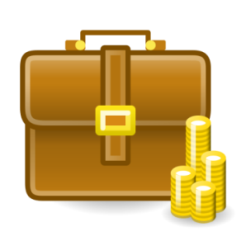 =
Social
People   +   Environment
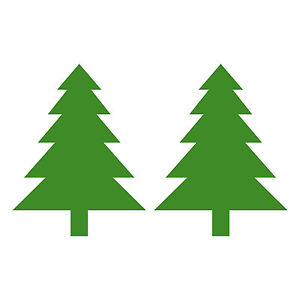 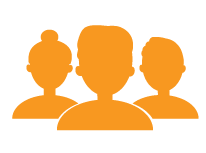 Responsibility
Things you have to do
=
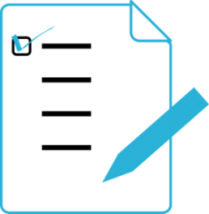 Definition of CSR:

CSR is a  management concept which appeared at the beginning of the second half of the 20th century. 

CSR of a company means such a company´s management and building relationship with partners which lead to its  improvement of the reputation and credibility. 

It is a voluntary obligation of the companies to behave responsibly to the environment and society where they run their business.

It is generally understood being the way through which a company achieves the balance of environment, economy and social functions, when companies are trying to be corporately and socially responsible.
What companies (management + staff) have to do:

 for their business (finance)
 for environment
 for people (social)
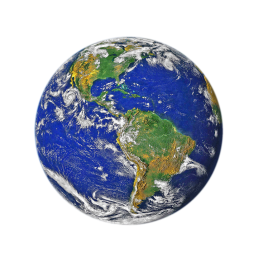 Tripple bottom of CSR:
Environmental
Performance
(Planet)
or
The 3 Ps:

People
Planet
Profit
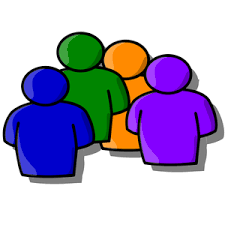 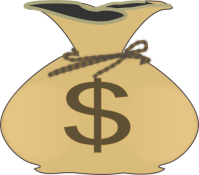 Finance/
Economic performance
(Profit)
Social
Performance
(People)
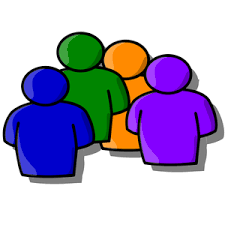 People	


- Focus on employees and support of surrounding community
- Influence of living standards, safety, education, health and cultural development

Working environment			Local community
Employees:				Non-profit org./Public:
 
Health, safety				Company´s donation
					(finance/material)
Education, development			Company´s volunteering
Private and working life balance		Social integration
Equal opportunities			Education

Diversity on working place (women,		Support of citizens´ life quality
etnik minorities, handicapped, older		(sport/culture)
people)					

Support of dismissed people		Employment and infrastructure   
                                                   development
Planet

Collaboration with:

- Environmental groups
- Other representatives of the environment
 
 - realise impact on the whole ecosystem including soil, air, water
 
Recycling 
Energy and water saving
Waste management
Restrictions in use of dangerous chemicals
Packing and transport
Ecological production, products and services
Protection of natural resources
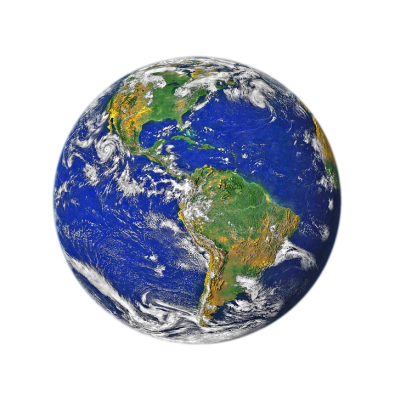 Profit			 
Expected:
Transparent business, positive relationship with investors, customers, suppliers and other business partners
Impacts on economy on local, national and global level
 
						
CSR activities:

Transparency
Principles of good management
No corruption
Payment of invoices on time
Quality and safe products and services
After-sale service
Marketing and advertising ethics
Protection of intellectual property 
Innovation and sustainability
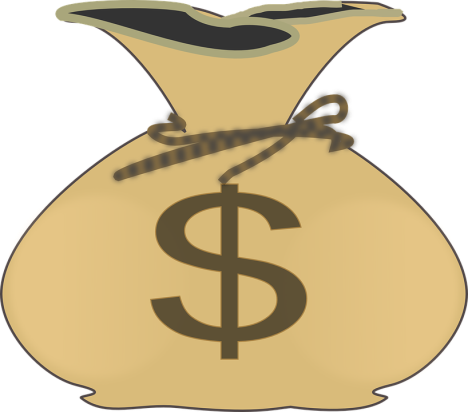 Stakeholders: people interested in business:
Owners and investors
Customers/consumers
Suppliers and other business partners
Government institutions
Media
Reading about CSR of the best known companies
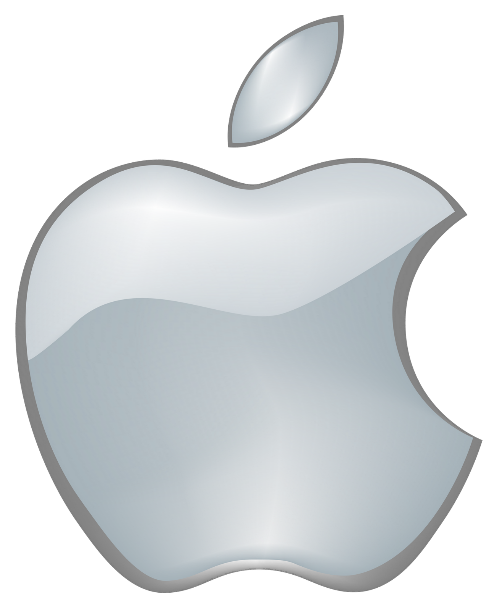 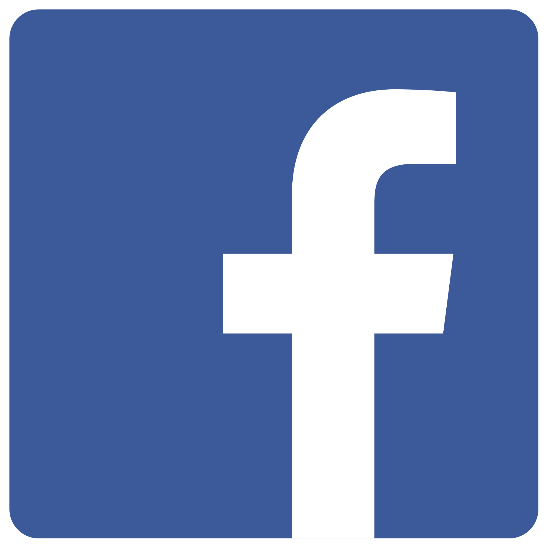 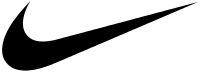 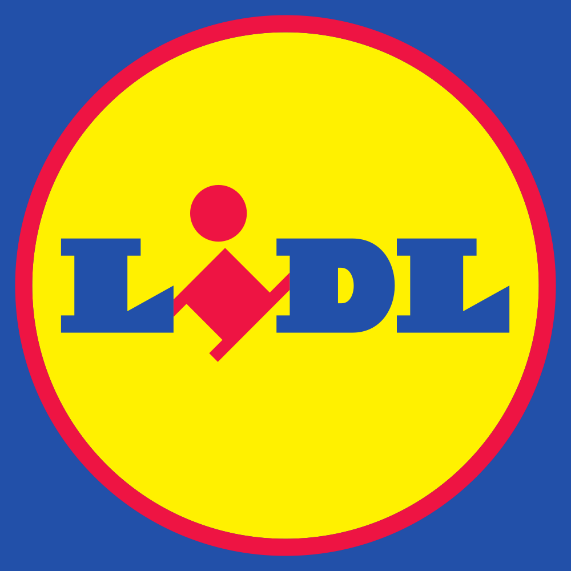 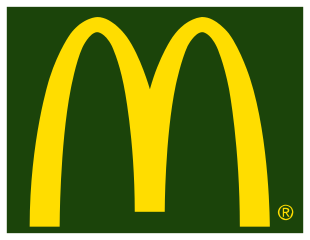 responsible behaviour is market favourable
 brings a lot of advantages and profits:

- bigger transparency and stronger credibility of  the company
- bigger attraction for investors
- bigger reputation and stronger position on the market
- differentiation from competition
- bigger visibility of the brand on the market
- bigger employees´ productivity and loyalty 
- possibility of getting and keeping quality employees
- direct savings connected with ecological behaviour: energy saving, using of recycled    materials
- higher turnovers
- higher quality of products and services
- better contacts with suppliers
 better public relations           
- respect of customers
Advantages of CSR
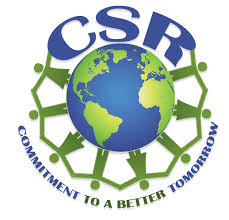 https://www.google.cz/search?q=notes+icons&espv=2&biw=1280&bih=621&source=lnms&tbm=isch&sa=X&ved=0ahUKEwj19-uI_bHSAhUGAcAKHd1yDKoQ_AUIBigB#q=notes+icons&tbm=isch&tbs=sur:fm&*&imgrc=Urgpl11Ok7y03M:
https://www.google.cz/search?q=trees+icons&biw=1280&bih=621&source=lnms&tbm=isch&sa=X&ved=0ahUKEwjC4YWV_LHSAhVRFMAKHRSdAEsQ_AUIBigB#q=trees+icons&tbm=isch&tbs=sur:fm&*&imgdii=ldqEDMRzHcjJbM:&imgrc=BSIC3zt9evVHdM:
https://www.google.cz/search?q=people+icons&espv=2&biw=1280&bih=621&source=lnms&tbm=isch&sa=X&ved=0ahUKEwjf-JCz-7HSAhVJjywKHebKCMEQ_AUIBigB#q=people+icons&tbs=sur:fm&tbm=isch&*&imgdii=EGSf5Xk8tqhBFM:&imgrc=IqB0zgrkT74SNM:
https://www.google.cz/search?q=business&espv=2&biw=624&bih=643&source=lnms&tbm=isch&sa=X&ved=0ahUKEwjf37PT-bHSAhXrCsAKHfhvBqcQ_AUIBigB#q=business+icon&tbm=isch&tbs=sur:fmc&*&imgrc=HTPmcU1bWXPuaM:
https://www.youtube.com/watch?v=T317juXMaBs